Ενεργειακός Σχεδιασμός Κρήτης
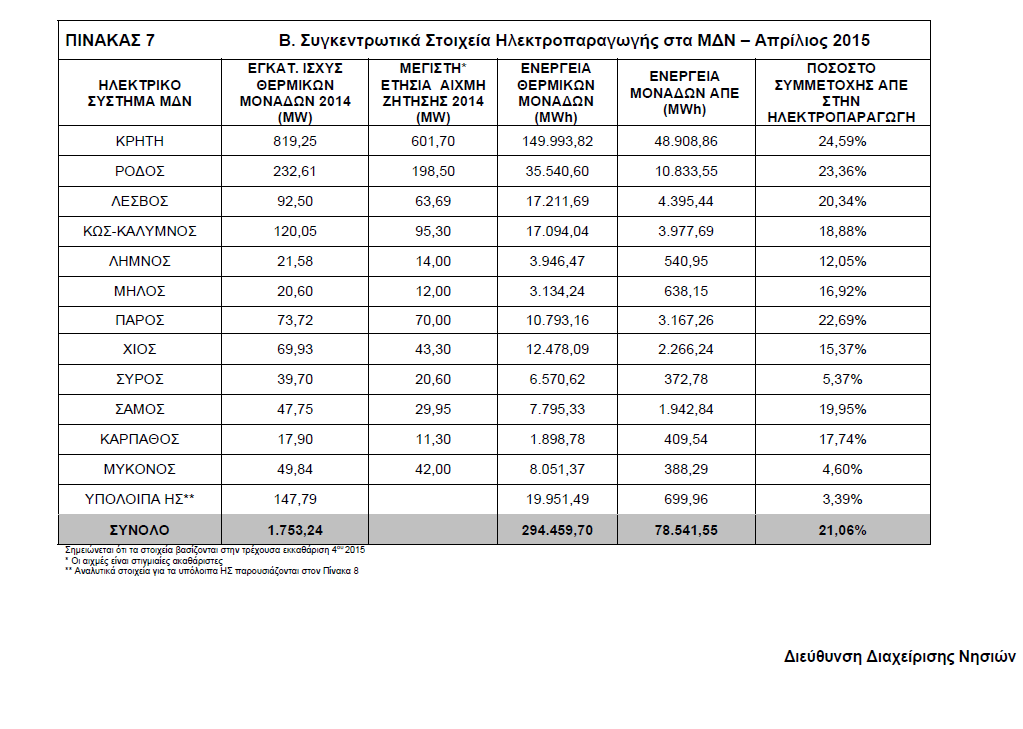 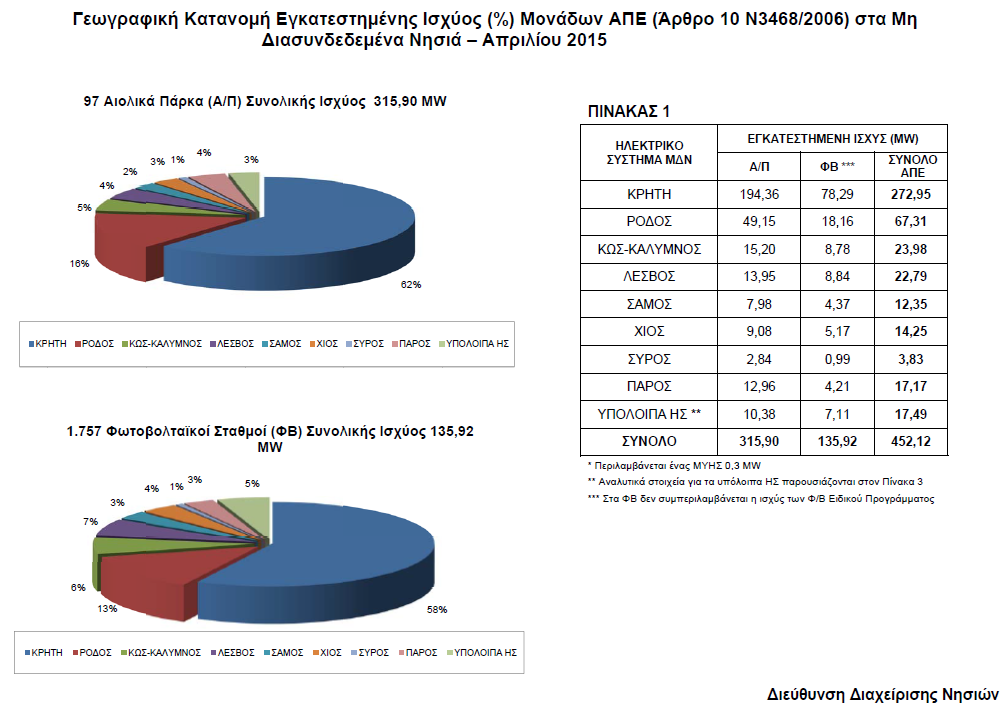 ΚρήτηΑντιπαραβολή ισχύος αδειών παραγωγής και ισχύος εν λειτουργία